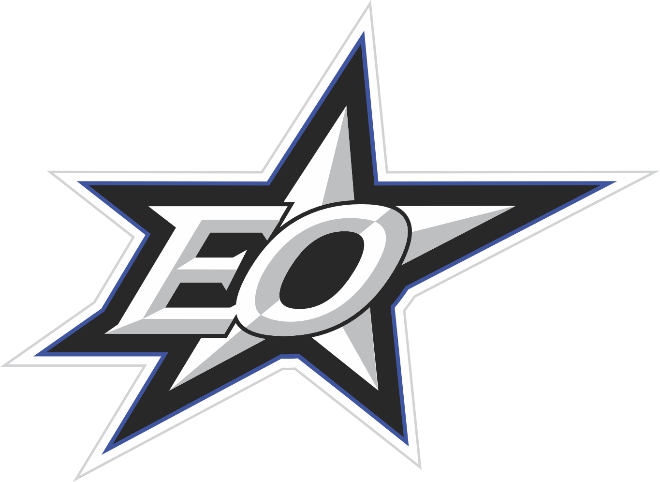 GIRLS MINOR HOCKEY 
SUPPORT FOR THE EAST OTTAWA STARS XXXX
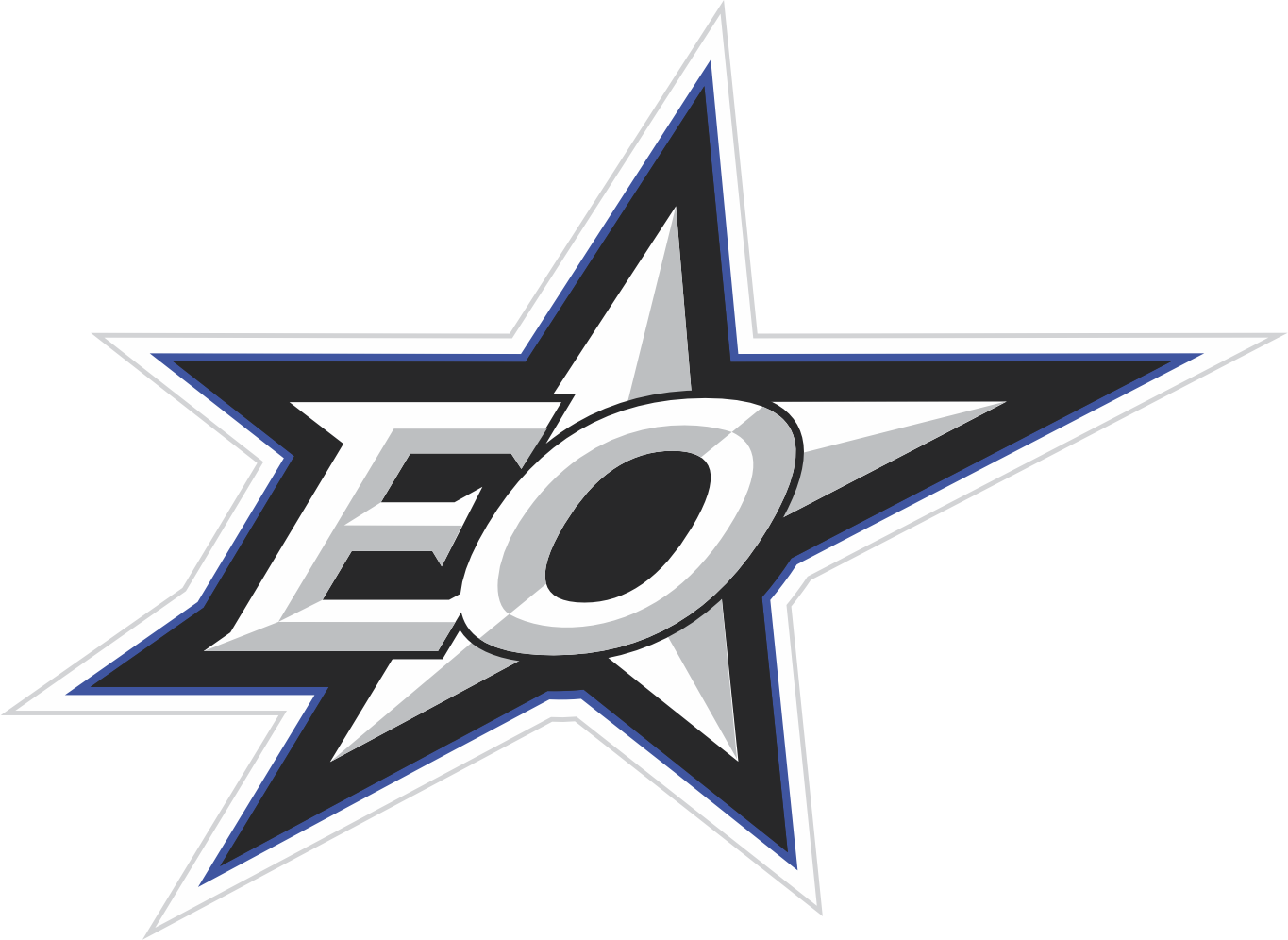 HELP MAKE A DIFFERENCE
The East Ottawa Stars is a non-profit minor hockey organization that is dedicated to the athletic and personal development of young female athletes in the Eastern Ottawa area.

We are seeking sponsors for the East Ottawa Stars XXXX team. Financial contributions are utilized to fund our program in a variety of ways including purchasing extra practice ice, assisting with tournament fees, team equipment, and the overall development of our female athletes.

Local business support goes a long way to eliminate economic borders and by doing so we are able to create opportunities for kids that may not have had that chance. In recent years, girls minor hockey has witnessed remarkable growth, with an increasing number of young athletes taking to the ice to pursue their passion for the sport. Despite this encouraging trend, it's important to note that girls minor hockey often finds itself overlooked when it comes to corporate sponsorships and financial support. Your contribution will help build confidence, create discipline, a sense of pride of being part of a team, and the joy and pride in providing young female athletes with the opportunity to be part of something special.
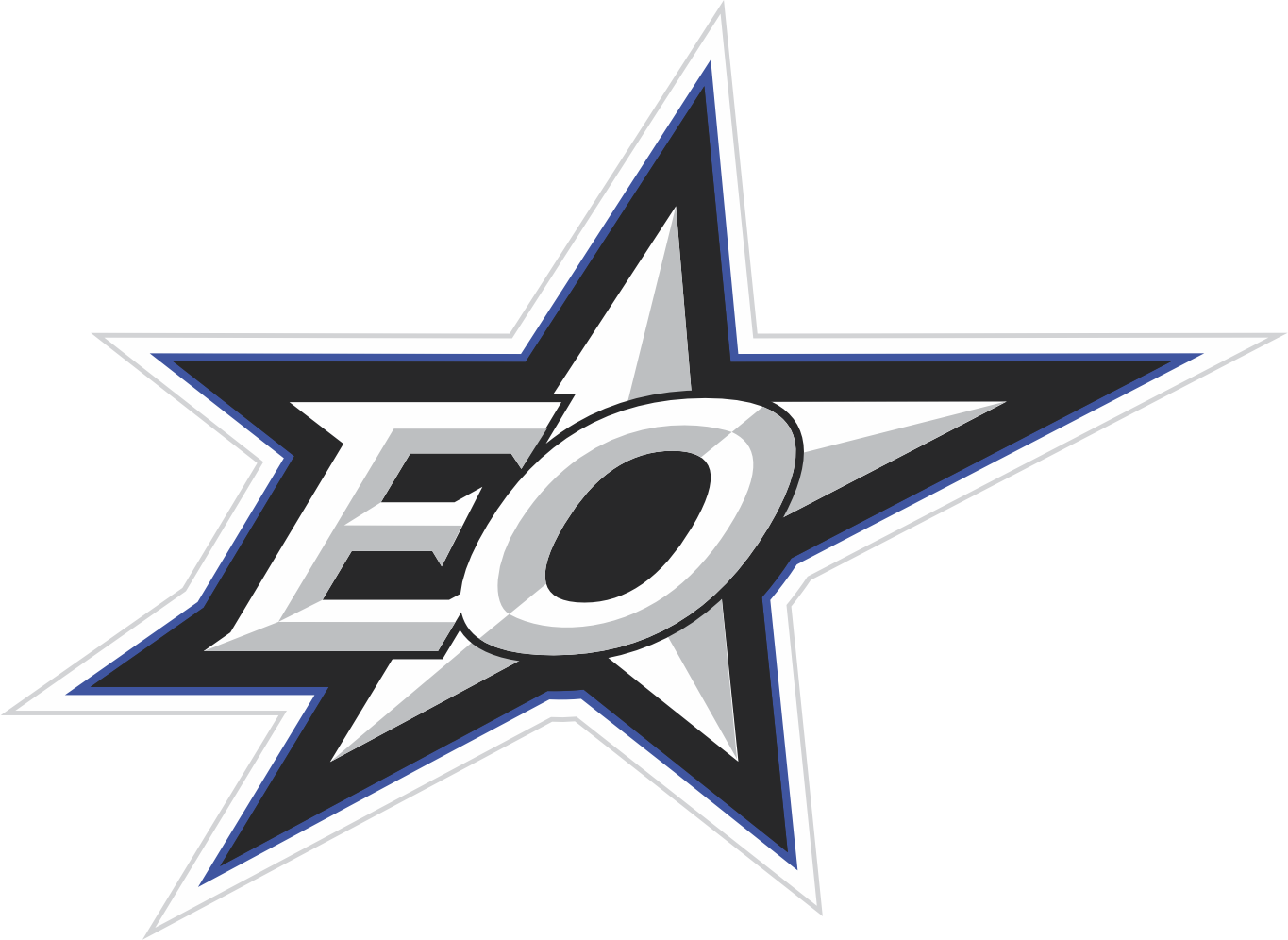 SPONSORSHIP PACKAGES
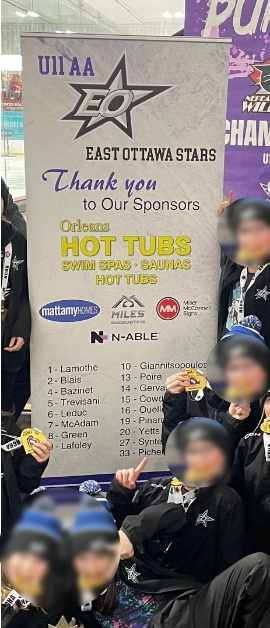 Banner Example
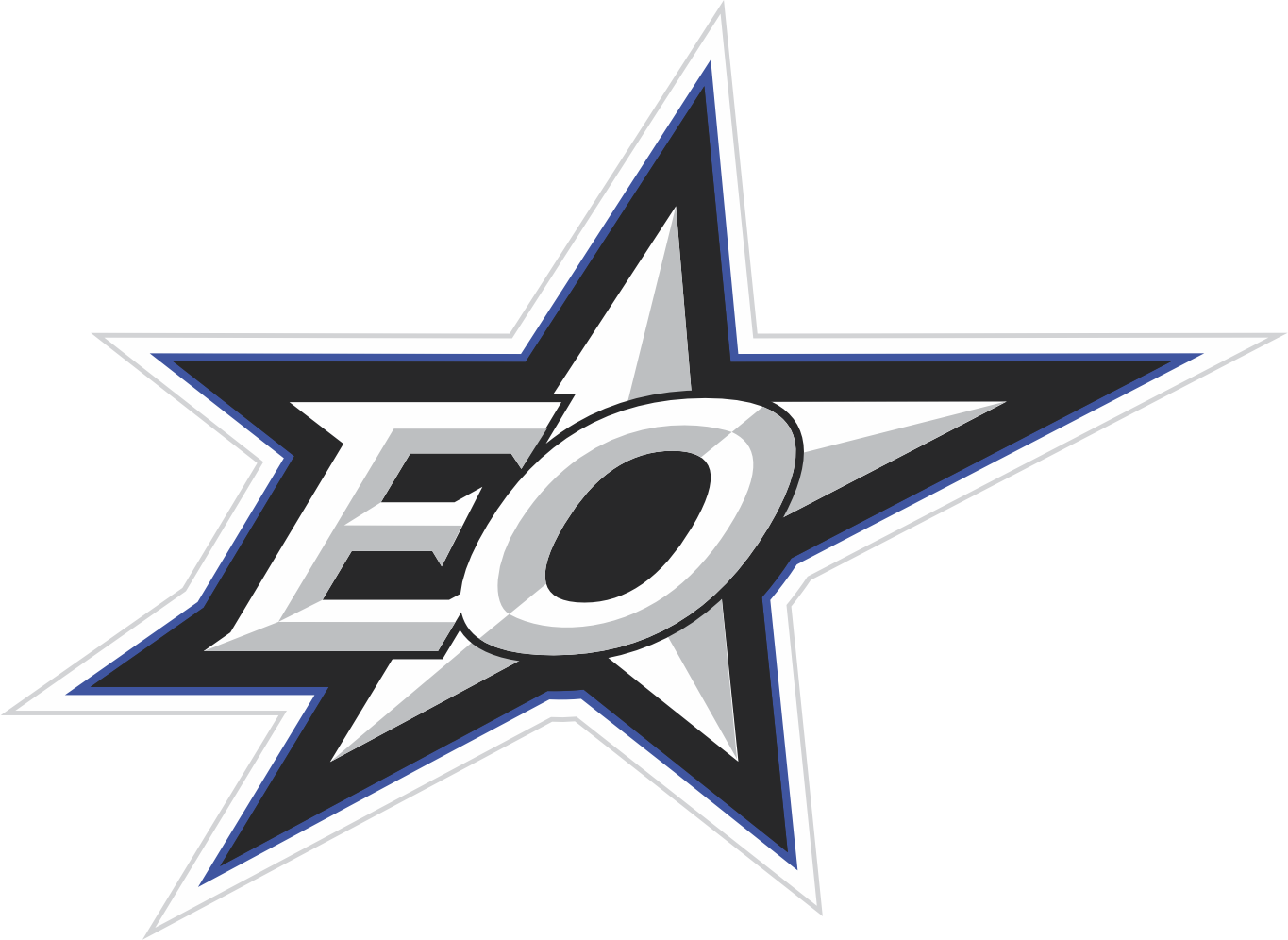 SPONSORSHIP PACKAGES
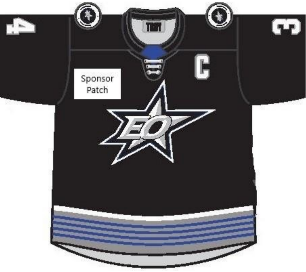 SOLD
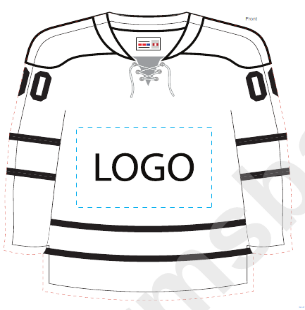 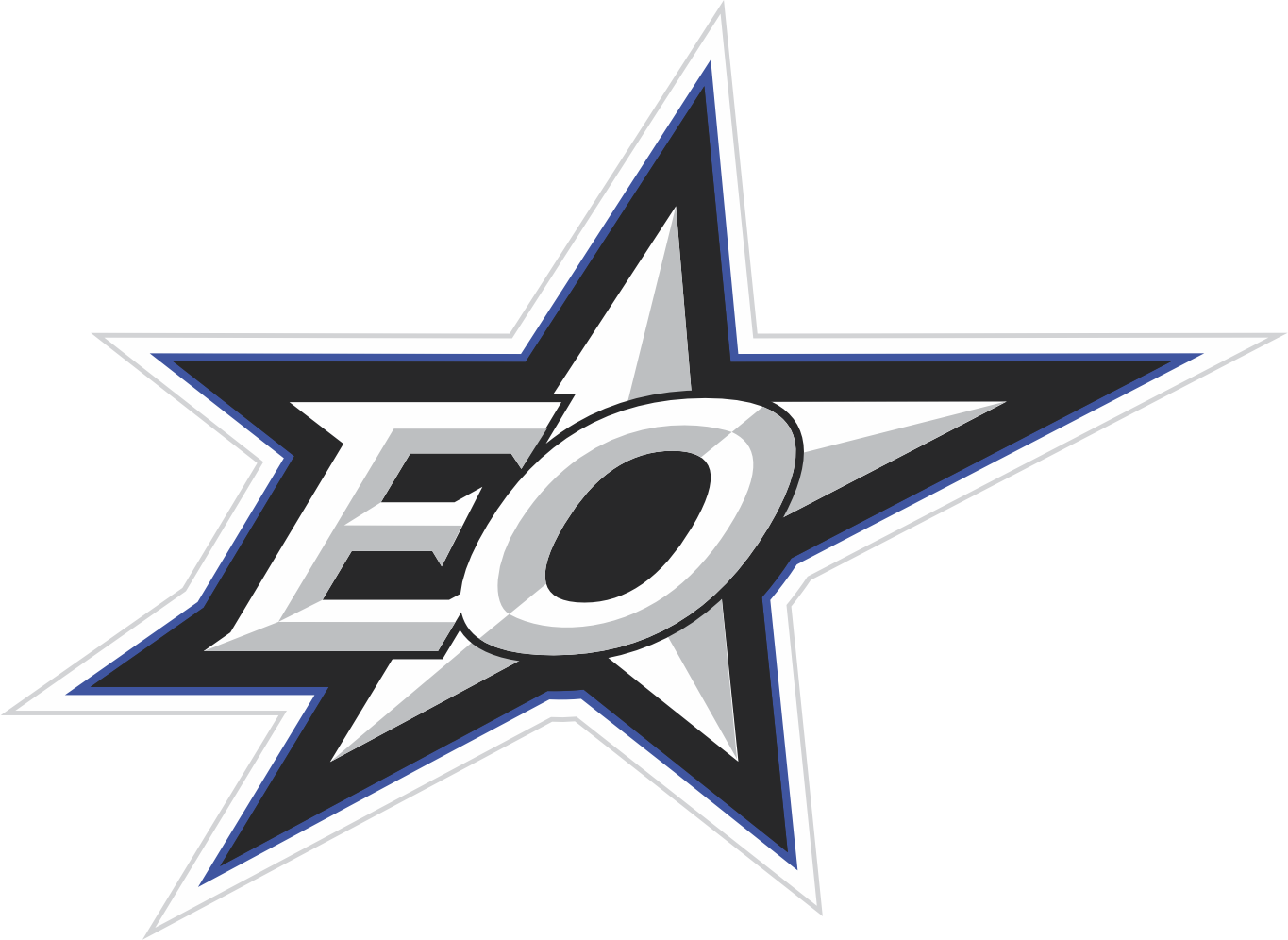 SPONSORSHIP PACKAGES
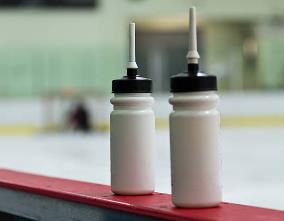 Not Available
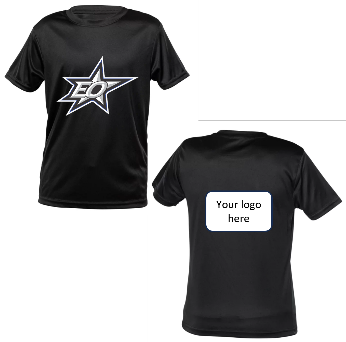 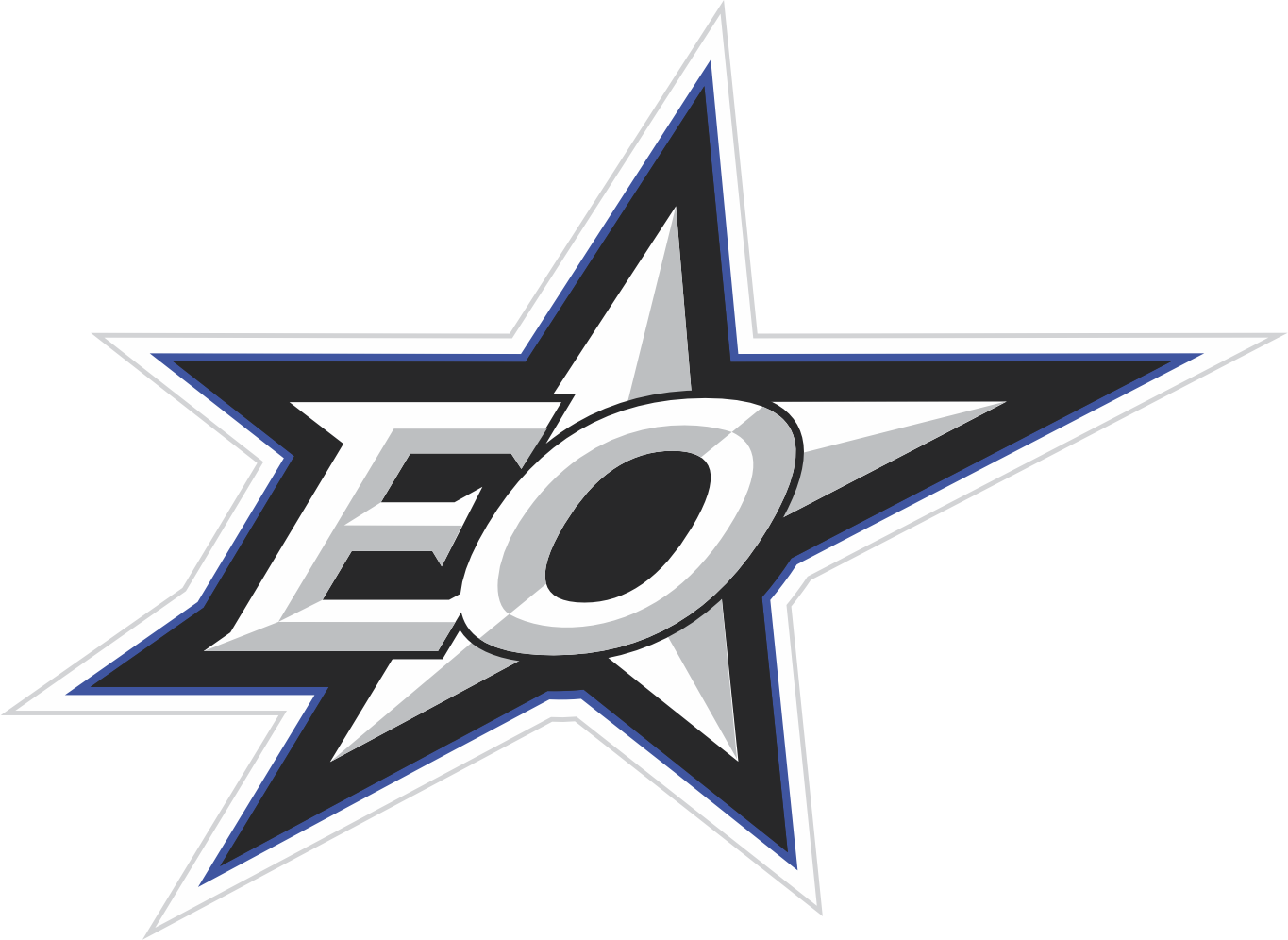 SPONSORSHIP PACKAGES
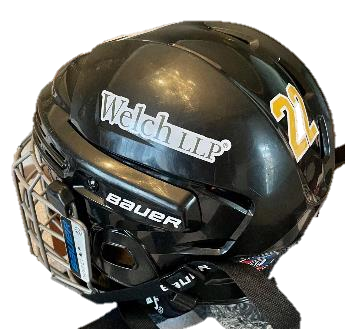 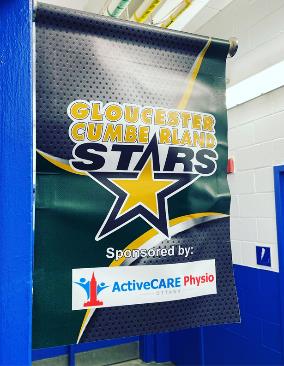 Not Available
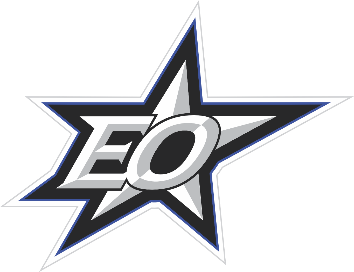 SPONSORSHIP PACKAGES
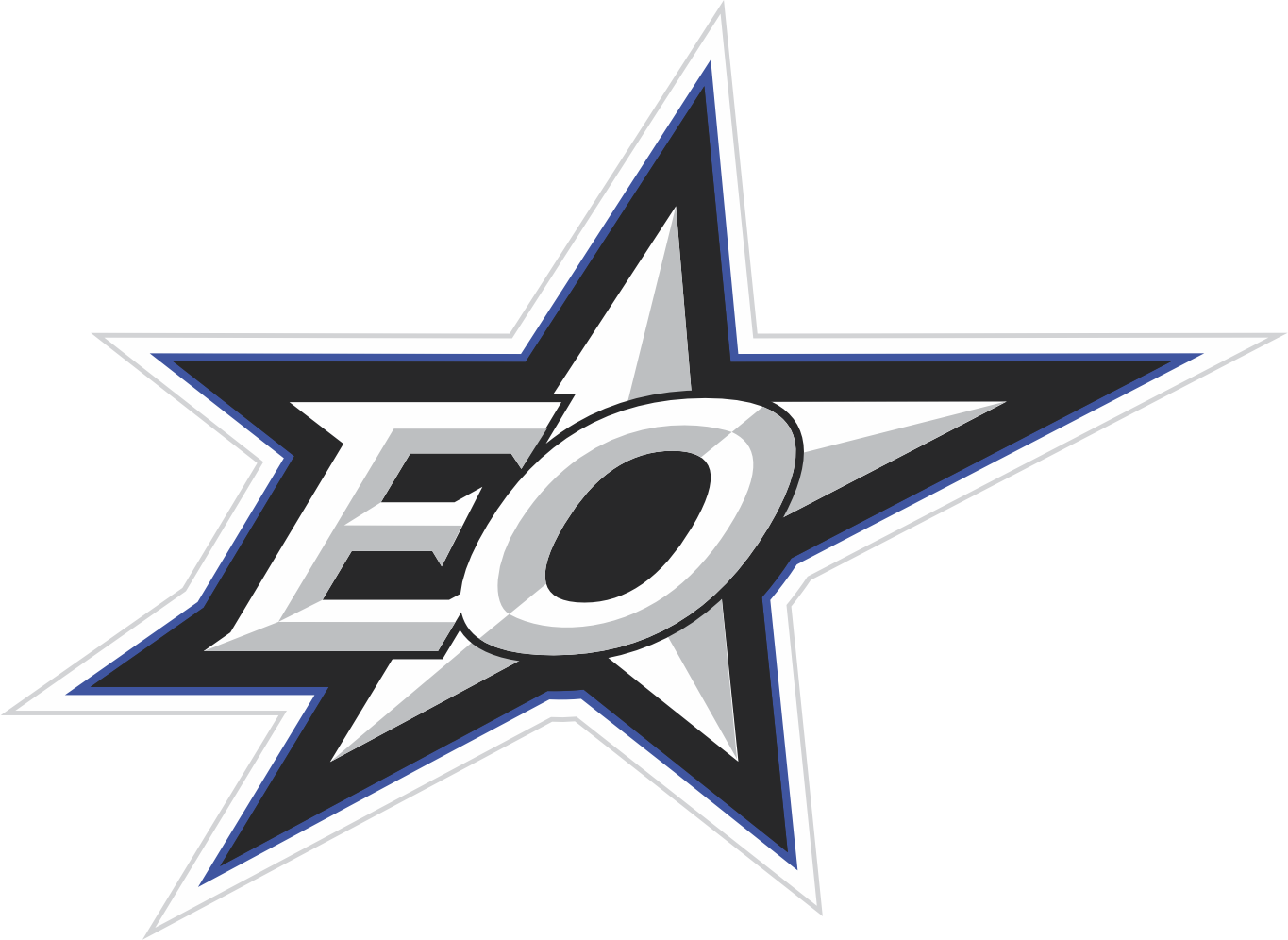 CONTACT INFORMATION
Team Manager: SheaLynn Carriere (sheacarriere@gmail.com)
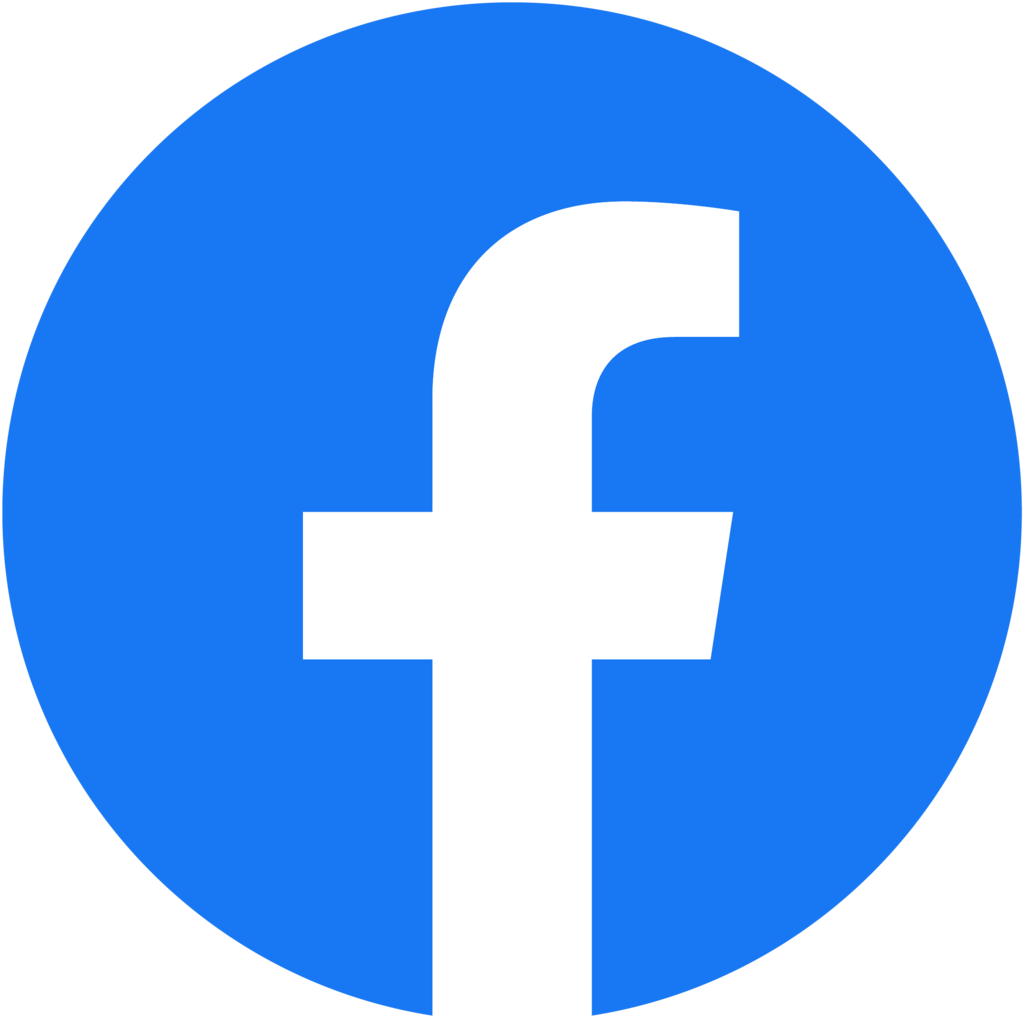 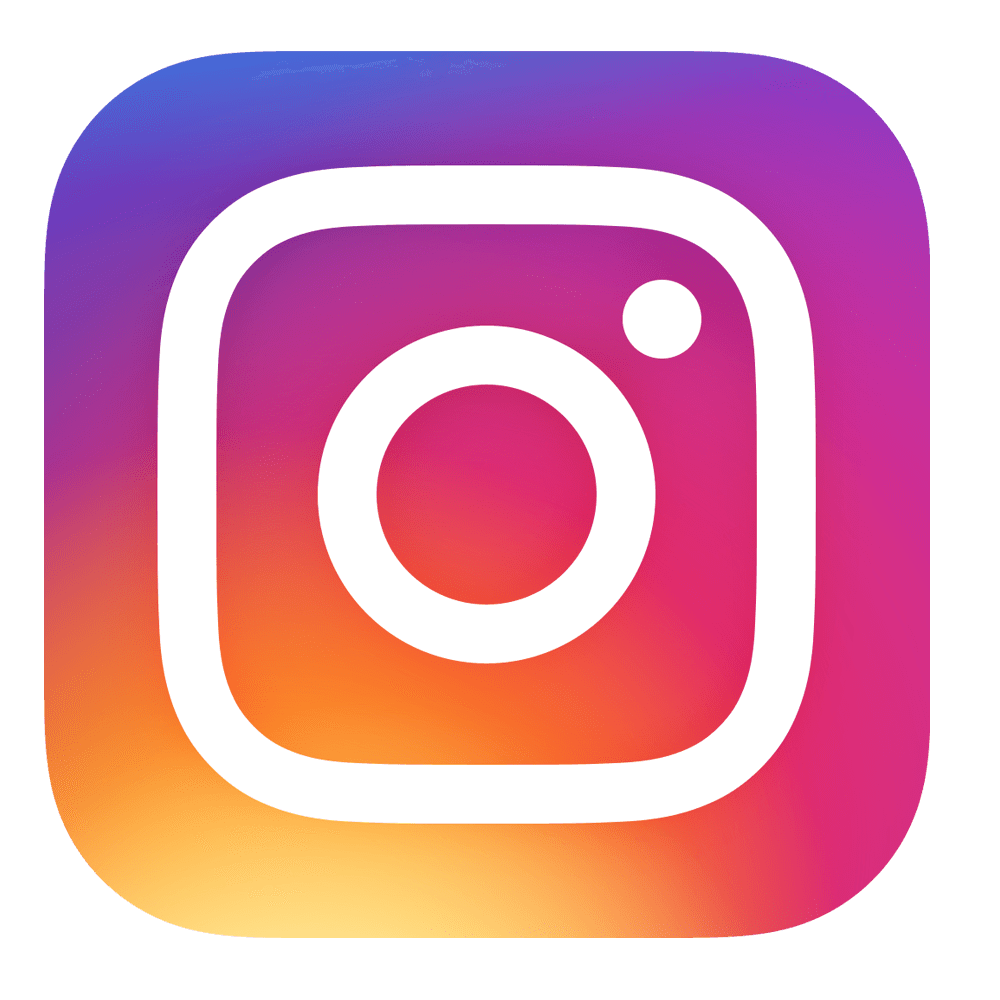 https://www.facebook.com/GCGH.girls.hockey
@gcghgirls